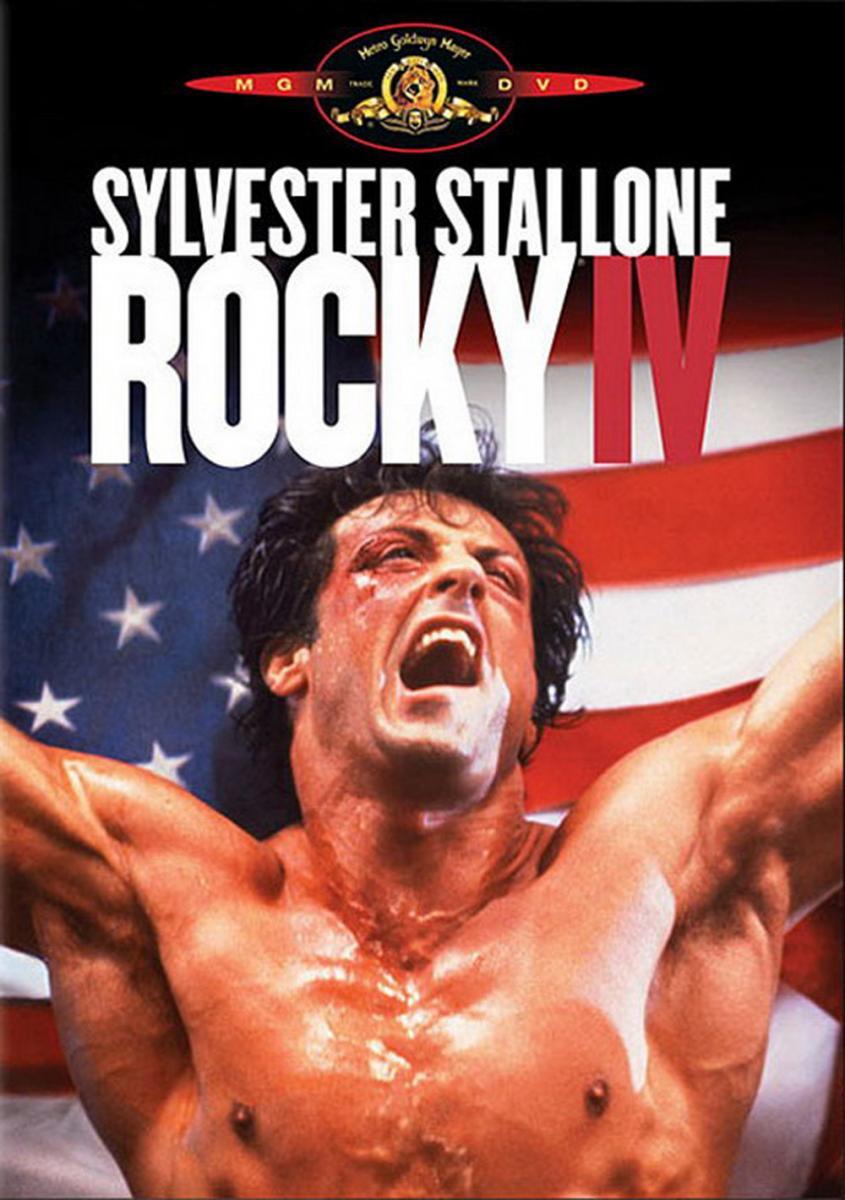 Rocky IV
By Fares Zumut
The description
The movie was made in 1985,the time of the cold war between the Soviet Union and the U.S.A.
The story of the movie plays out like this: Rocky Balboa proudly holds the world heavyweight boxing championship, but a new challenger has stepped forward: Drago, a six-foot-four, 261-pound fighter who has the backing of the Soviet Union. Rocky Balboa accompanies his friend Apollo Creed to the ring in a boxing match against a Russian Boxer named Ivan Drago. After a 2-round battle Creed gets a big hit to his face killing him, so Rocky seeks revenge.
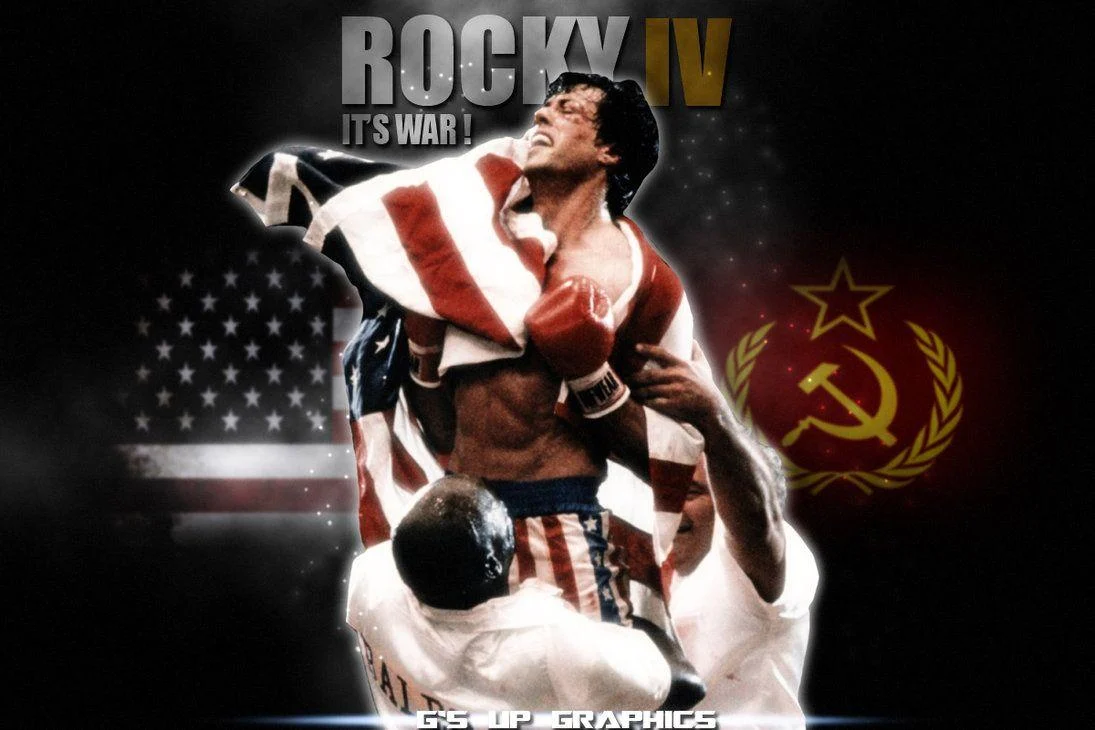 Why I chose it as my favorite
I like action and boxing sport.
I like the way how the actor acts.
I like the suspense it gave me to keep watching.
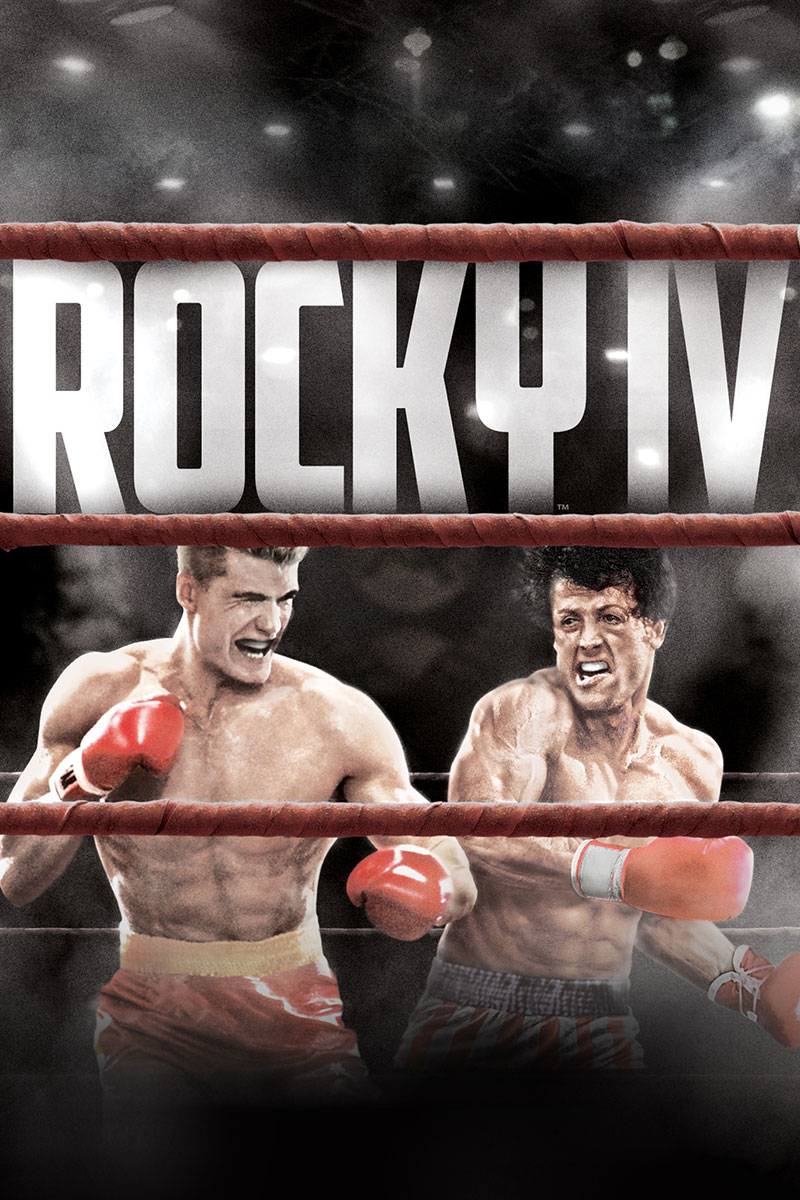 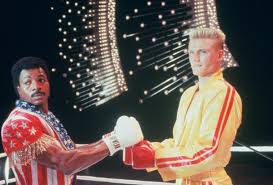